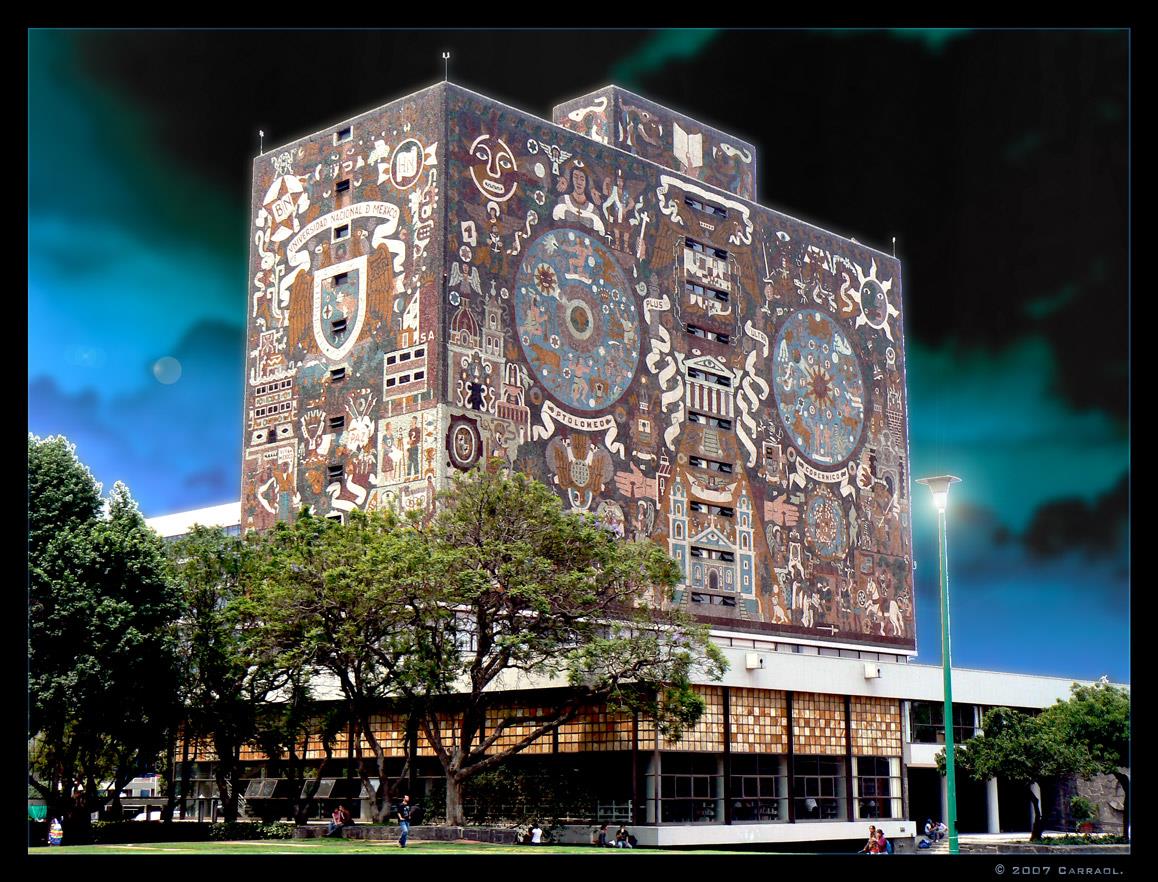 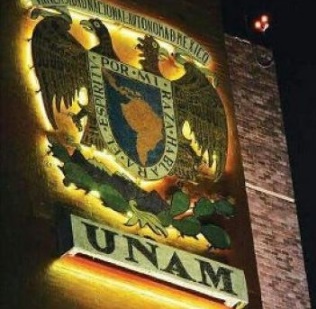 Genetic transformation
of cells 
using physical methods
Ana Leonor Rivera

Universidad Nacional Autónoma de México
Abstract
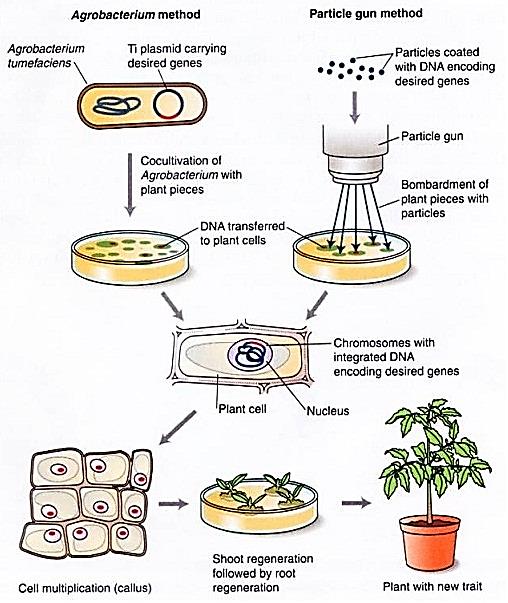 We present a general panorama of the physical methods used for genetic transformation of cells, making a comparison  of their advantages and drawbacks.
Ana Leonor Rivera
Outline
Introduction: Why to perform physical methods to genetically transform cells?

Physical transformations

Traditional popular methods:
Electroporation
Biolistics
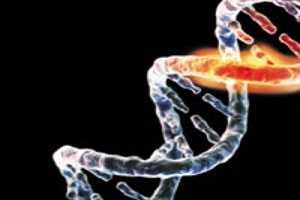 Ana Leonor Rivera
Outline
Less common methodologies:
Agitation with glass beads
Vacuum infiltration
Silicon carbide whisker
Laser manipulation

New techniques:
Shock waves

Conclusion
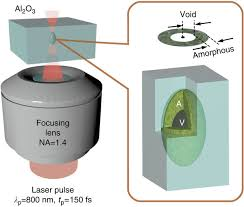 Ana Leonor Rivera
Introduction:
Why to perform physical methods        to genetically transform cells?
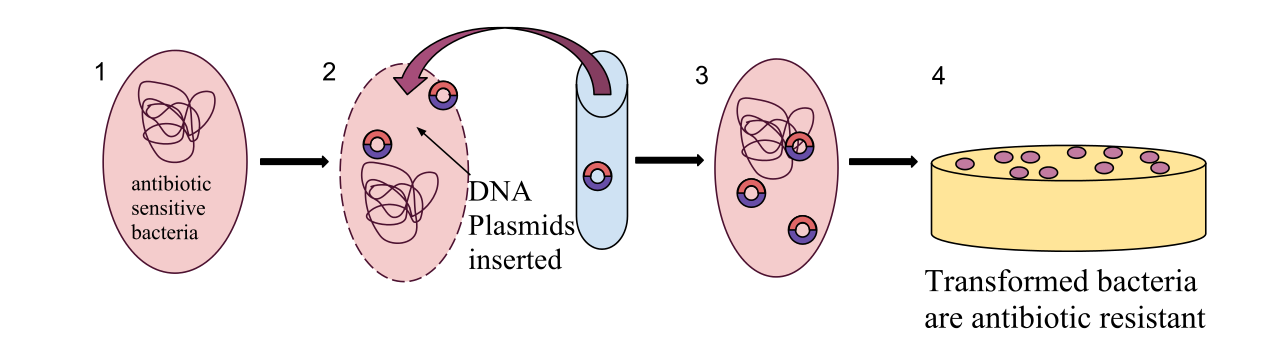 Ana Leonor Rivera
Why to perform physical methods to genetically transform cells?
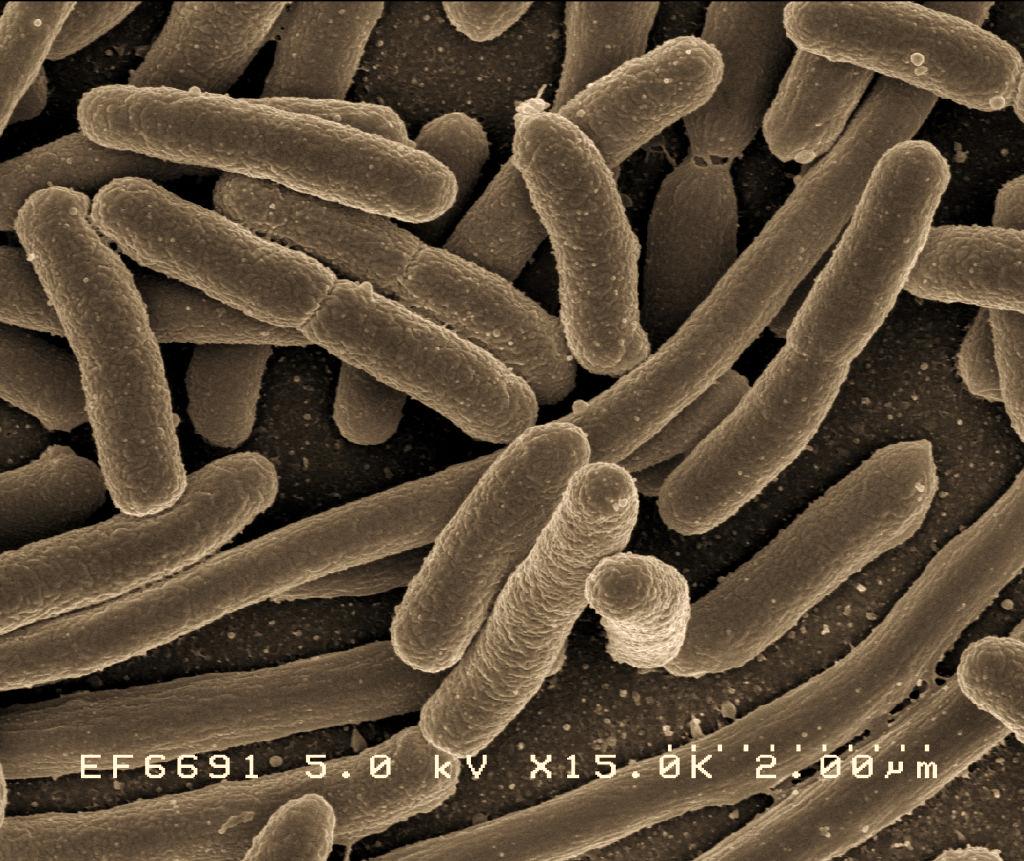 To insert genes from plants, fungi, viruses, bacteria and even animals into cells,
to insert enzymes, metabolites, lipids and pharmaceutical compounds,
to identify sequences that confer resistance to antibiotics (selective markers), 
to elaborate DNA vaccines,
PJ Canatella et al. (2001) Gene Ther 8:1464.
L Frelin et al (2010) Drug News Perpect 23:647.
Ana Leonor Rivera
Why to perform physical methods to genetically transform cells?
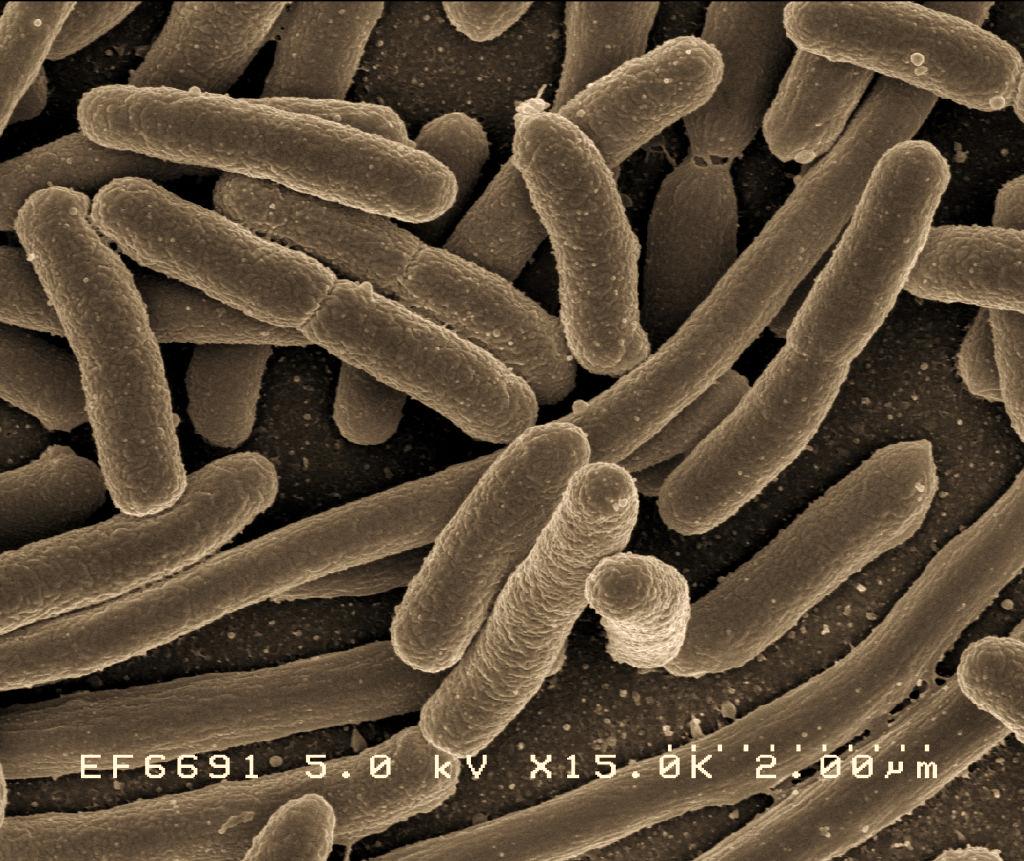 to produce enzymes that generate a specific property not observed in the wild type strain (reporter genes), 
to characterize genes involved in a metabolic route, 
for cancer treatment,
JM Lee et al. (2013) J Mammary Gland Biol Neoplasia 18:233.
D. Miklavi et al. (2012) Med Biol Eng Comp 50:1213.
Ana Leonor Rivera
Why to perform physical methods to genetically transform cells?
To transform from one cell type to another (reprograming cells).
Example: transformation of human scar-tissue into heart muscle cells.     Fibroblasts could be reprogrammed into beating heart cells by injecting  3 genes GMT mix plus genes ESRRG & MESP1 (for complete transform MYOCD & ZFPM2).
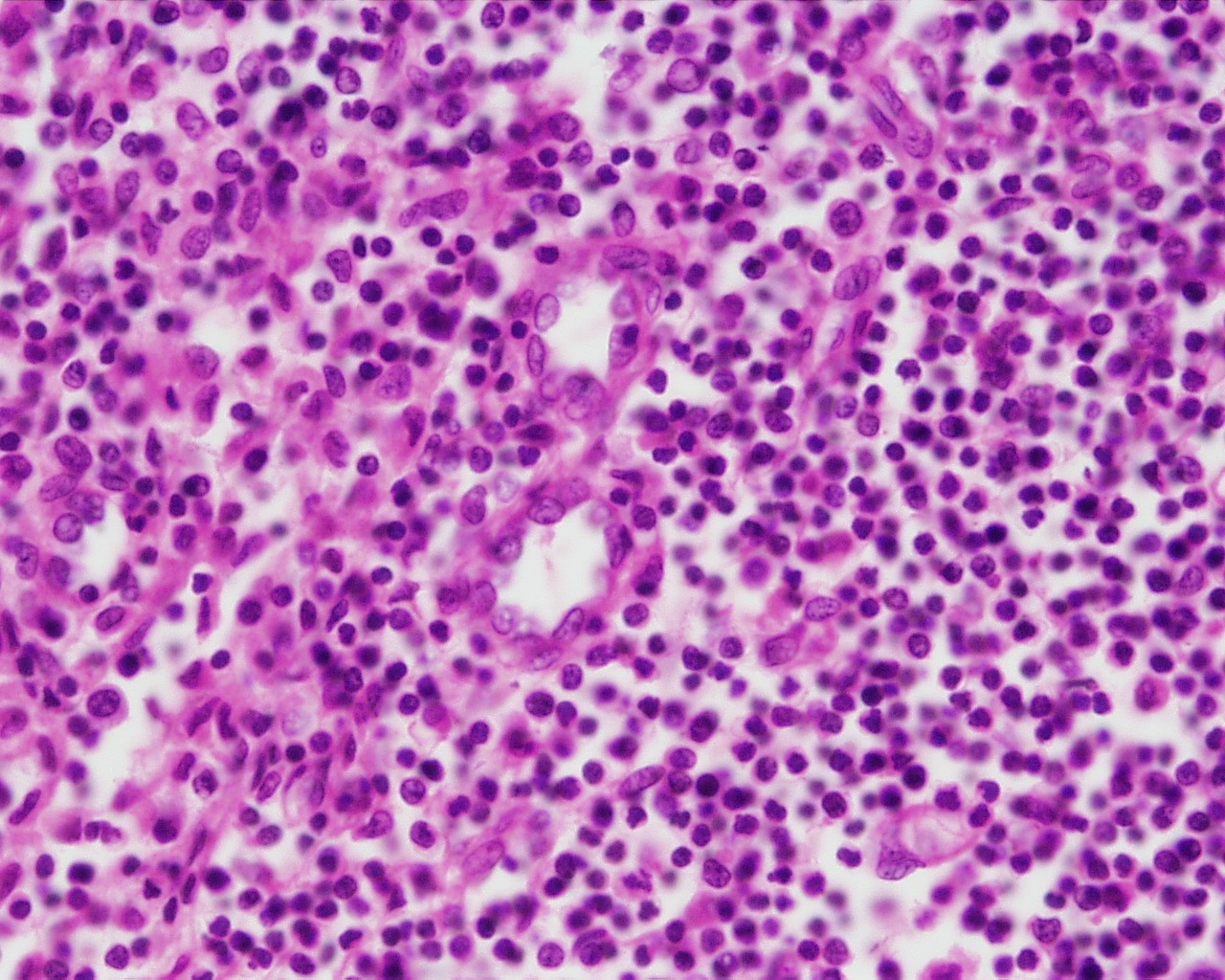 L Qian et al. (2012) Nature 485:593.
JD Fu et al. (2013) Stem Cell Rep 22.
Ana Leonor Rivera
Requirements for genetically transformation of cells
Production of recombinant DNA fragments

transferring of the DNA into the cell by membrane permeabilization, 

integration of the DNA into a chromosome and its maintenance and replication.
Ana Leonor Rivera
For genetically transformation of cellsit is necessary:
in vitro culture for multiplication of clones, 
to select suitable promoters for a specific gene, 
over-expressing activator genes, 
removing epigenetic silencing, 
introducing heterologous genes, 
improving bioinformatics programs of random mutagenesis.
Ana Leonor Rivera
Physical transformation
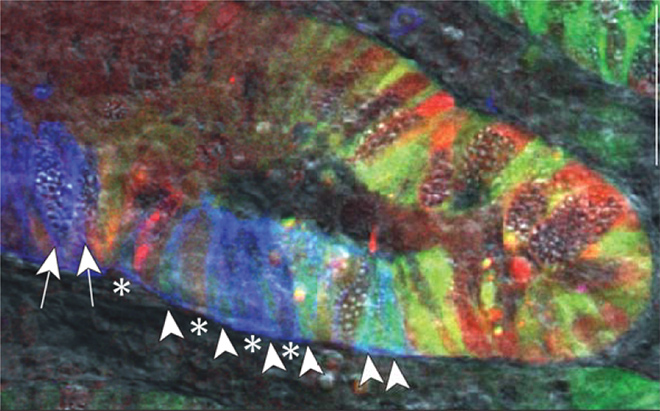 Ana Leonor Rivera
Genetic transformation
It requires penetration of the transgene through the cell membrane (hydropho-bic layer 10nm).
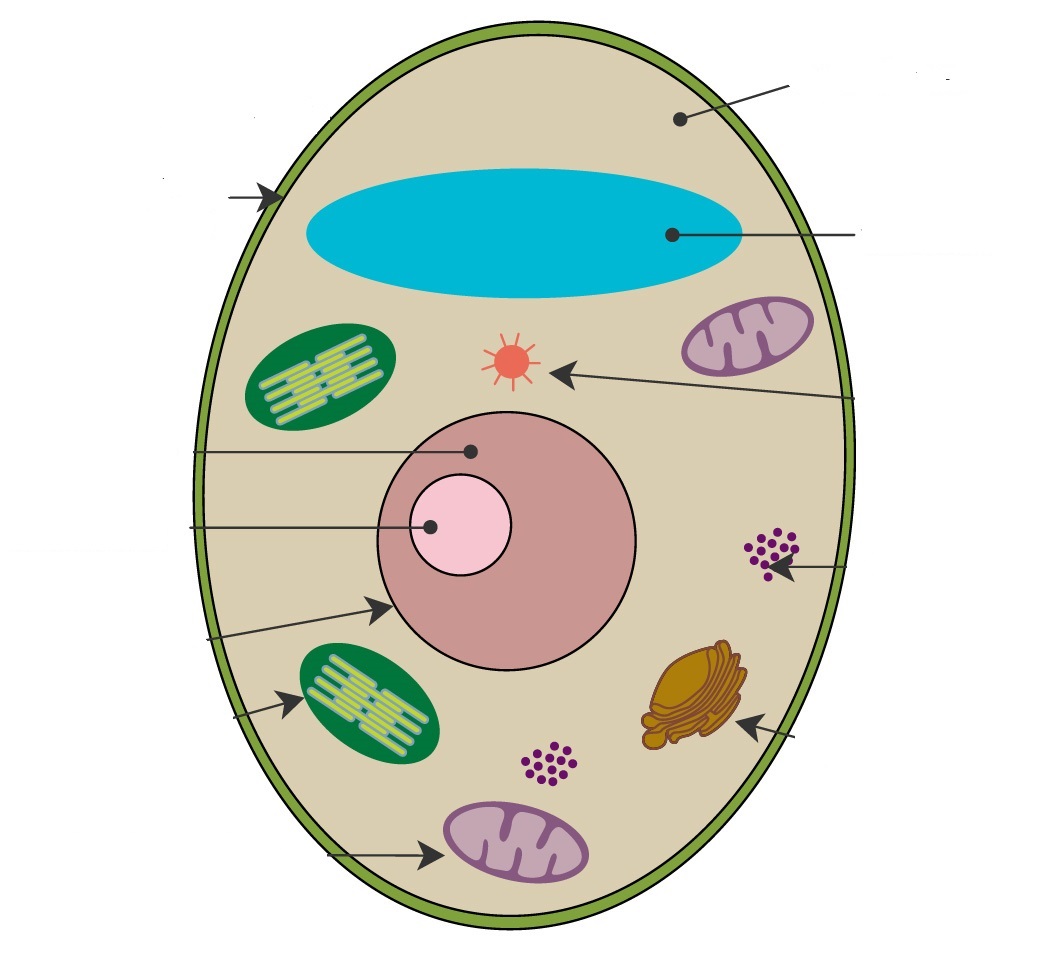 M Meselson & R Yuan (1968) Nature 217:1110.
AL Rivera et al. (2012) Phys Life Rev 9:308.
AL Rivera et al. (2014) Phys Life Rev 11:184.
Ana Leonor Rivera
Genetic transformation obstacles
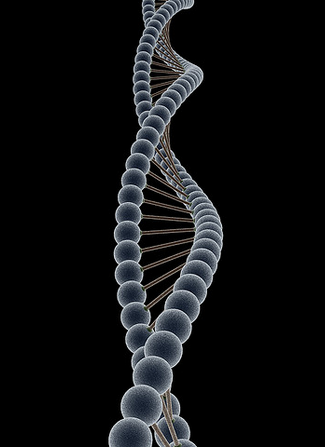 DNA is a highly charged macromolecule, difficult to manipulate, that cannot diffuse through the cell membrane.
Electron microscope false colored DNA image from
https://www.flickr.com/photos/13338351@N07/2244645930.
Ana Leonor Rivera
Genetic transformation techniques
Biological
Agrobacterium tumefaciens-mediated transformation
protoplast transformation using cell wall degrading enzymes
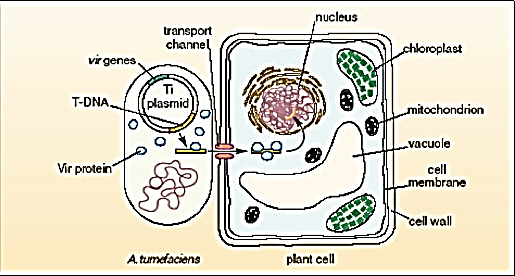 Ana Leonor Rivera
SB Gelvin (2009) Plant Physiol 150:1665.
Genetic transformation techniques
Chemical
calcium phosphate coprecipitation
lipofection
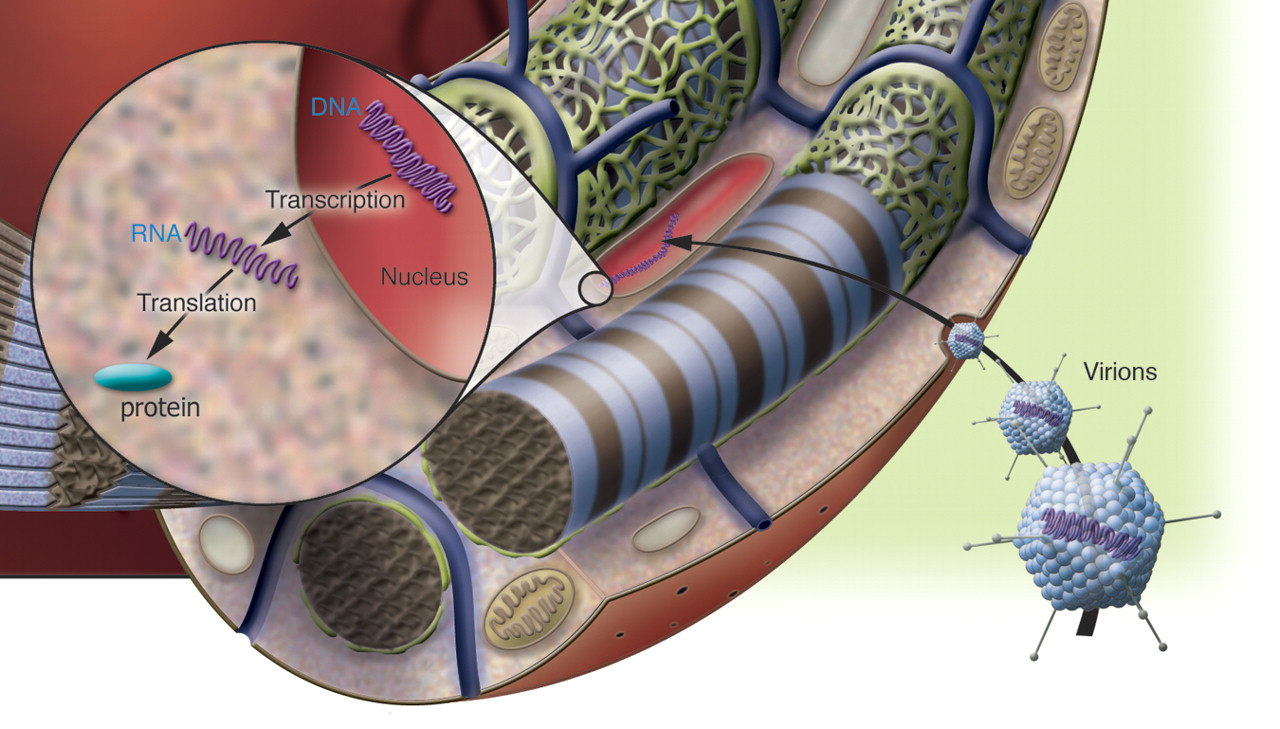 EH Chowdhury et al. (2004)  Gene 341:77.
Y Kawata et al. (2003) Biosci Biotechnol Biochem 67:1179.
Ana Leonor Rivera
Genetic transformation techniques
Physical
Electroporation
Biolistics
Agitation with glass beads
Vacuum infiltration
Silicon carbide whisker
Laser manipulation
Ultrasound
Shock waves



AL Rivera et al. (2014) J Gen Syndr Gene Ther  5:237.
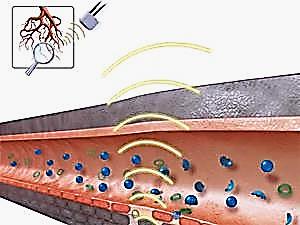 Ana Leonor Rivera
Traditional popular methods:
Electroporation

Biolistics
Ana Leonor Rivera
Electroporation
DNA is inserted through pores due to permeabilization of the cell membrane induced by a strong electrical pulses.
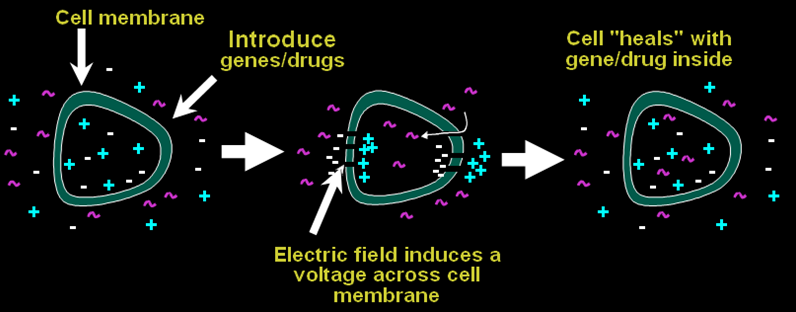 Rivera
H Potter (1984) Proc Natl Acad Sci USA 81:7161.
[Speaker Notes: Electric field distribution (E) inside an electroporator, showing the charge difference and the dipolar moments (μ) for a cell exposed to a low frequency (lf) and a high frequency (hf) electric field. 
If the cell is exposed to a high frequency field, its cellular membrane suffers a short circuit and its dipolar moment grows and rotates towards the direction of the field, producing a cellular stretching along this direction, leading to a temporal permeabilization of the membrane.]
Electroporation parameters
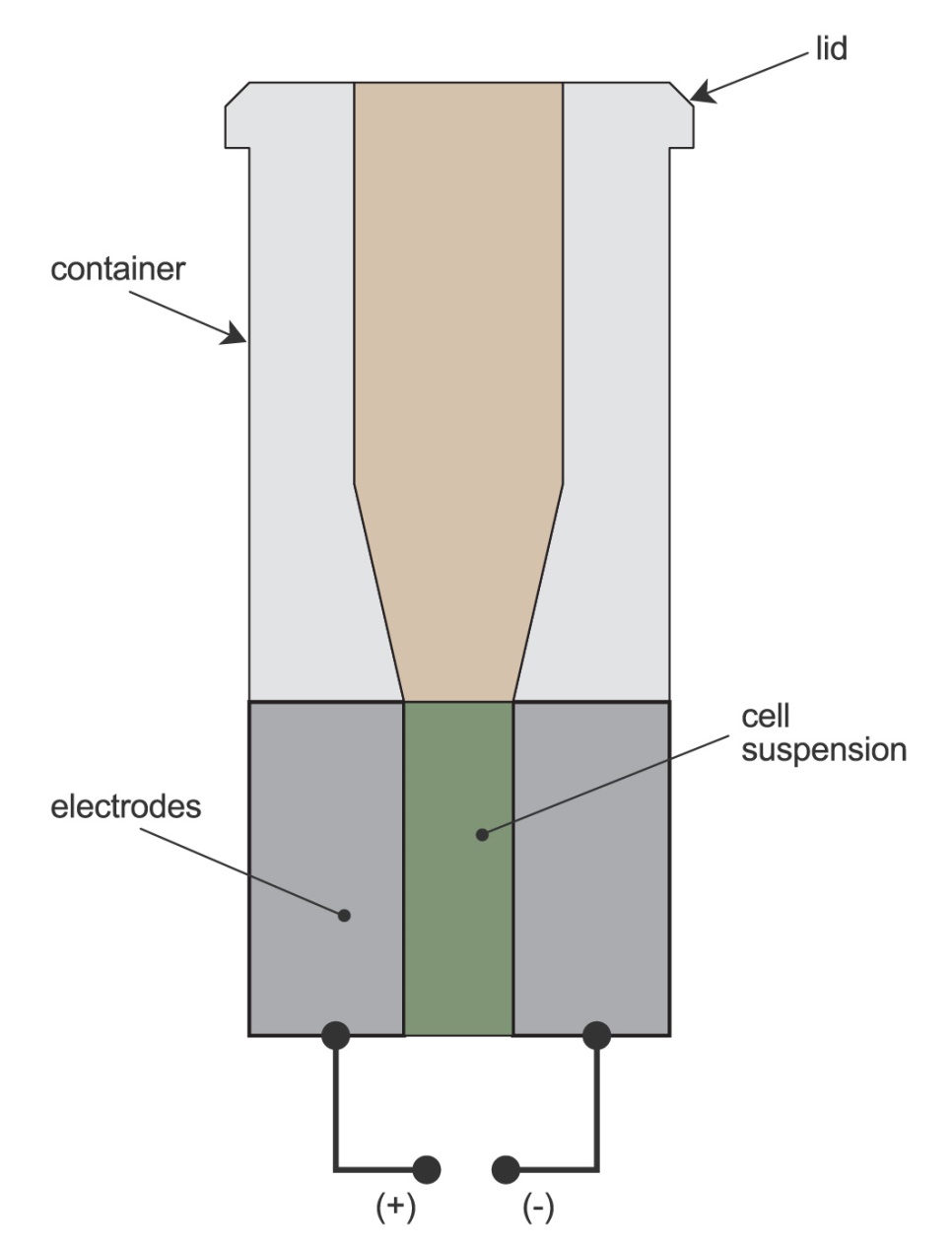 Pulse length, energy and duration of the electrical field, 
extent and duration of membrane permeation, 
mode and duration of molecular flow, 
DNA concentration, 
tolerance of cells to membrane permeation.
Ana Leonor Rivera
JM Escoffre et al. (2009) Mol Biotechnol 41: 286.
Electroporation
Advantages
Drawbacks
Simple, 
fast, 
low cost.
Low efficiency, 
requires laborious protocols, 
transforms mainly protoplasts.
Ana Leonor Rivera
AL Rivera et al. (2014) J Gen Syndr Gene Ther 5:237.
Nucleofection
Successful in cancer studies and tissue engineering.
Voltage, frequency, pulse duration are not disclosed to user.
Allows primary cells, cell lines and stem cells transfection.
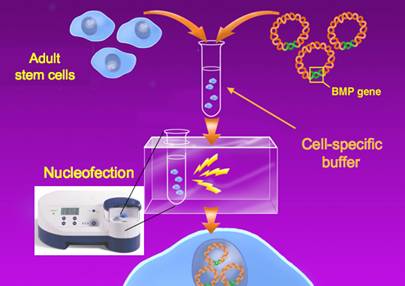 HI Trompeter et al. (2003) J. Immunol Meth 274:245.
M Freeley & A Long (2013) Biochem J 455:133.
Ana Leonor Rivera
Biolistics (particle bombardment or gene gun)
High density carrier particles covered with genes are accelerated through the cells leaving the DNA inside by an adsorption mechanism.
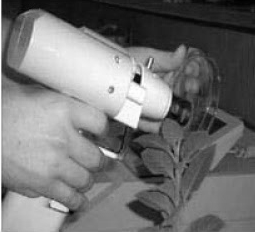 Ana Leonor Rivera
JC Sanford (1987) Sci Technol 5:27.
Biolistics parameters
Kinetic energy of the bombarding particles,
temperature, 
amount of cells, 
cell‘s ability to regenerate,  
susceptibility of the tissue, 
number of DNA-coated particles, 
amount of DNA that covers each particle.
Ana Leonor Rivera
JC Sanford (2000) In Vitro Cell Dev 36:303.
Biolistics
Drawbacks
Advantages
Simple, 
no need to treat the cell wall, 
allows transformation of different cells, 
independent of the physiological properties of the cell, 
allows the use of multiple transgenes.
Expensive,
Low efficiency,
Transformation parameters must be optimized to each biological target.
Risk of multiple copies of the introduced genes that cause gene silencing or altered gene expression,
DNA and cells can be damage
Ana Leonor Rivera
AL Rivera et al. (2014) J Gen Syndr Gene Ther 5:237.
Less common methodologies:
Agitation with glass beads
Vacuum infiltration
Silicon carbide whisker
Laser manipulation
Ana Leonor Rivera
Agitation with glass beads
Rapid agitation with glass beads allows the penetration of the plasmid DNA.
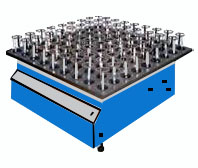 Ana Leonor Rivera
MC Costanzo & TD Fox (1988) Genetics 120:667.
Agitation with glass beads parameters
DNA concentration, 
sensitivity of the cells to membrane penetration, 
amount of cells and 
cellule's ability to regenerate.
Ana Leonor Rivera
P Rattanachaikunsopon et al. (2009) Braz J Microbiol 40:923.
Agitation with glass beads
Drawbacks
Advantages
Simple, 
cheap,
unnecessary chemical treatments, enzymatic cocktails or sophisticated devices,
fast.
Low efficiency,
DNA can be damage.
Ana Leonor Rivera
AL Rivera et al. (2014) J Gen Syndr Gene Ther 5:237.
Agrobacterium infiltration mediated by vacuum
Vacuum generates a negative atmospheric pressure that increases the air spaces between cell’s membrane allowing Agrobaterium penetration.
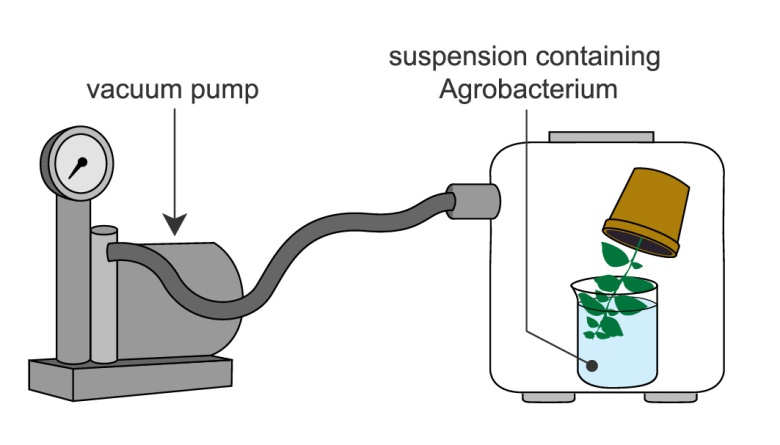 Ana Leonor Rivera
P Bundock et al. (1995) EMBO J 14:3206.
Vacuum infiltration parameters
Duration and type of the air pressure,
temperature,
pH,
time or induction of genes.
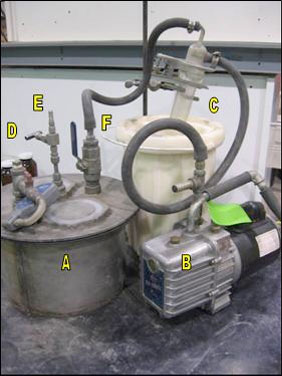 Ana Leonor Rivera
CB Michielse et al. (2005) Curr Genet 48:1.
Vacuum infiltration
Drawbacks
Advantages
Simple, 
Fast,
Low somaclonal variation,
Many independent cells can be transformed.
Some strains of Agrobacterium are unable to infect certain cell types,
risk of multiple copies of the introduced genes that cause gene silencing or altered gene expression.
Ana Leonor Rivera
AL Rivera et al. (2014) J Gen Syndr Gene Ther 5:237.
Silicon carbide whisker
Silicon carbide fibres are capable of puncturing cells without killing them, so they are mixed in a vortex with  a suspension of tissue and DNA allowing its introduction by abrasion.
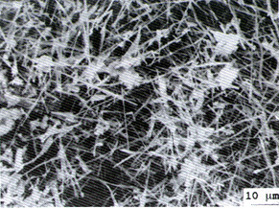 Ana Leonor Rivera
HF Kaeppler et al. (1990) Plant Cell Rep 9:415.
Silicon carbide whisker parameters
Fibre size, 
vortex parameters (type, duration and speed of agitation), 
vessel shape, 
thickness of the cell wall, 
cell’s ability to regenerate.
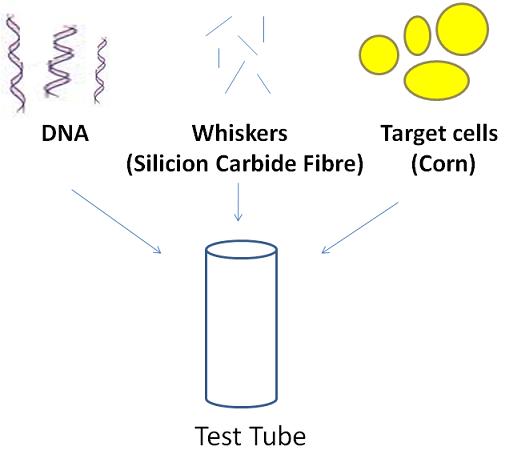 Ana Leonor Rivera
M Rakoczy-Trojanowska (2002) Cell Mol Biol Lett 7:849.
Silicon carbide whisker
Drawbacks
Advantages
Simple, 
cheap,
can be used in different cell types,
fast.
Very low efficiency,
cells can be damage affecting regeneration capacities.
It could be hazardous to technicians due to fibers' inhalation.
Ana Leonor Rivera
AL Rivera et al. (2014) J Gen Syndr Gene Ther 5:237.
Laser manipulation: microinjection
A laser microbeam punctures self-healing holes into the cell wall allowing DNA penetration.
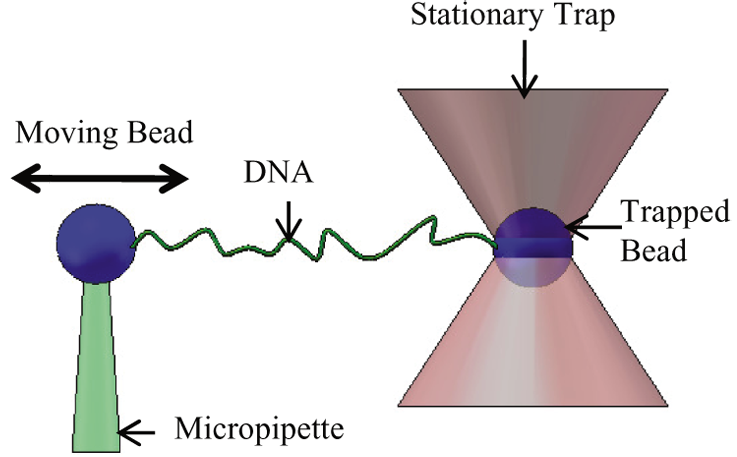 Ana Leonor Rivera
MW Berns et al. (1981) Science 213:505.
Microinjection parameters
Laser characteristics of the optical tweezer coupled to the appropriate microscope.
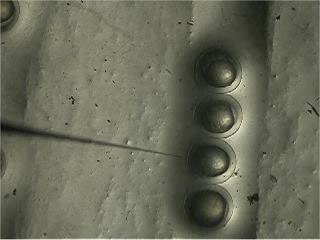 Ana Leonor Rivera
KO Greulich (2000) J Microsc 198:182.
Microinjection
Drawbacks
Advantages
Allows precise and gentle treatment of cells, subcellular structures, and even individual DNA molecules.
High cost (expensive equipment required), 
Laborious protocols.
Ana Leonor Rivera
AL Rivera et al. (2014) J Gen Syndr Gene Ther 5:237.
New techniques:
Shock waves
Ana Leonor Rivera
Shock wave mediated transform
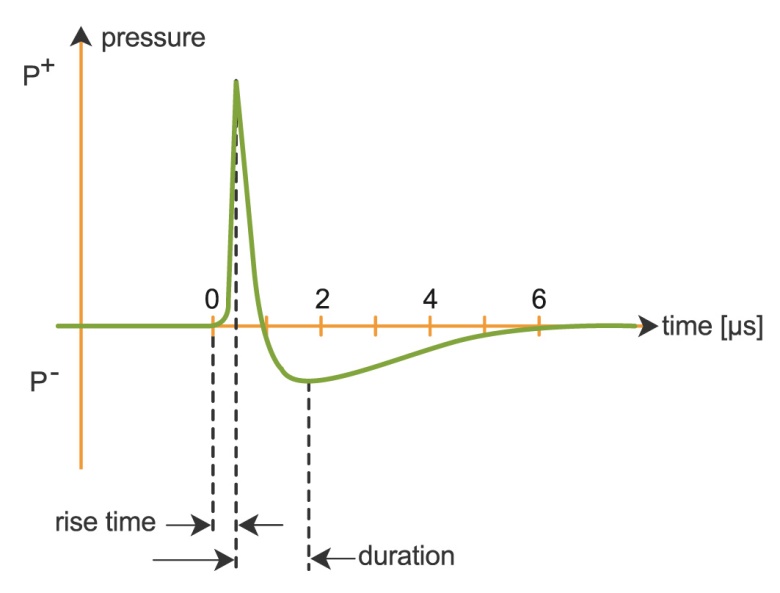 Cell permeabilization occurs due to shock waves induce cavitation.
Shock waves are pressure pulses with a peak of 30 to 150 MPa, lasting 0.5 and 3 µs, followed by a tensile pulse of up to -20 MPa with duration of 2 to 20 µs.
AM Loske et al. (2011) Ultrasound Med Biol 37:502.
Ana Leonor Rivera
Shock wave mediated transform
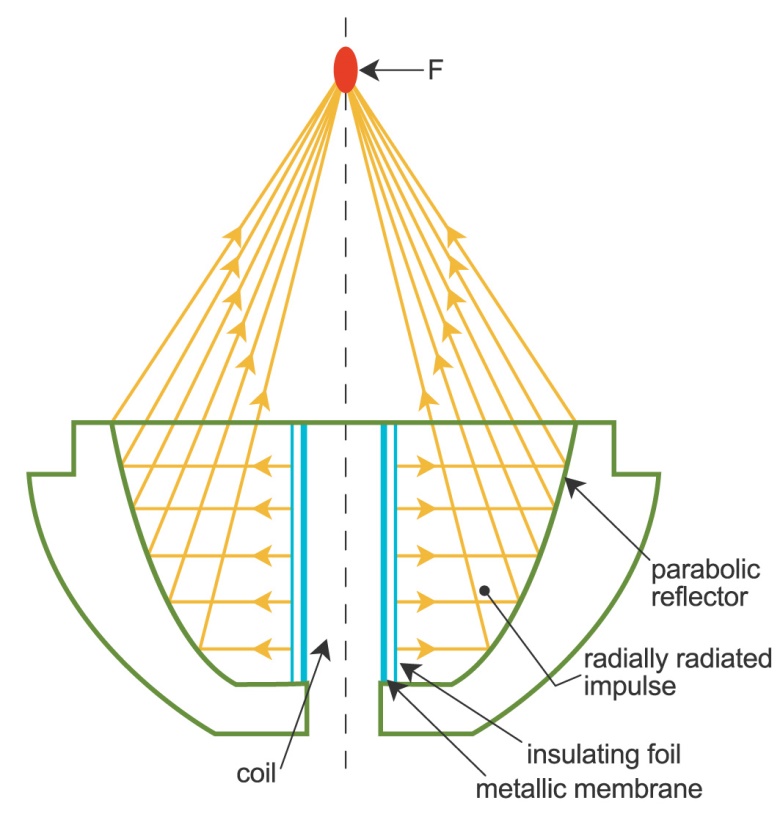 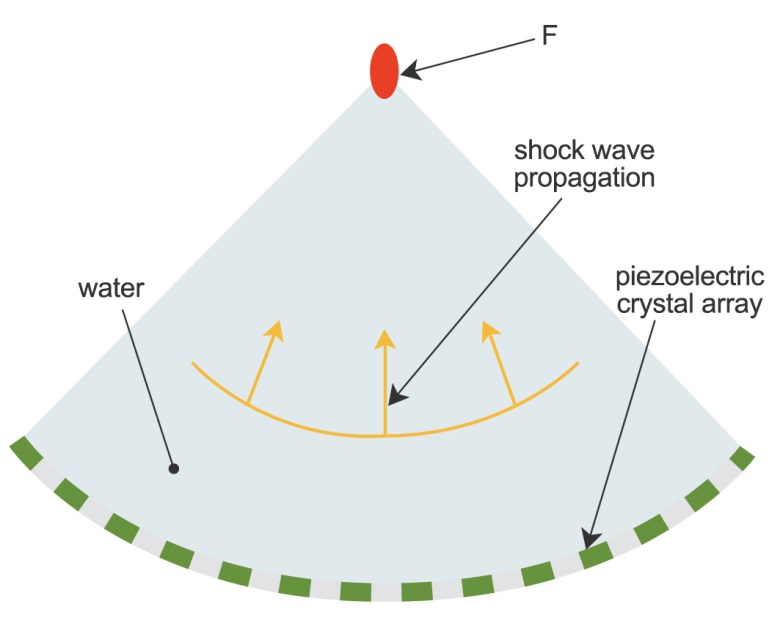 Ana Leonor Rivera
Shock wave mediated transform
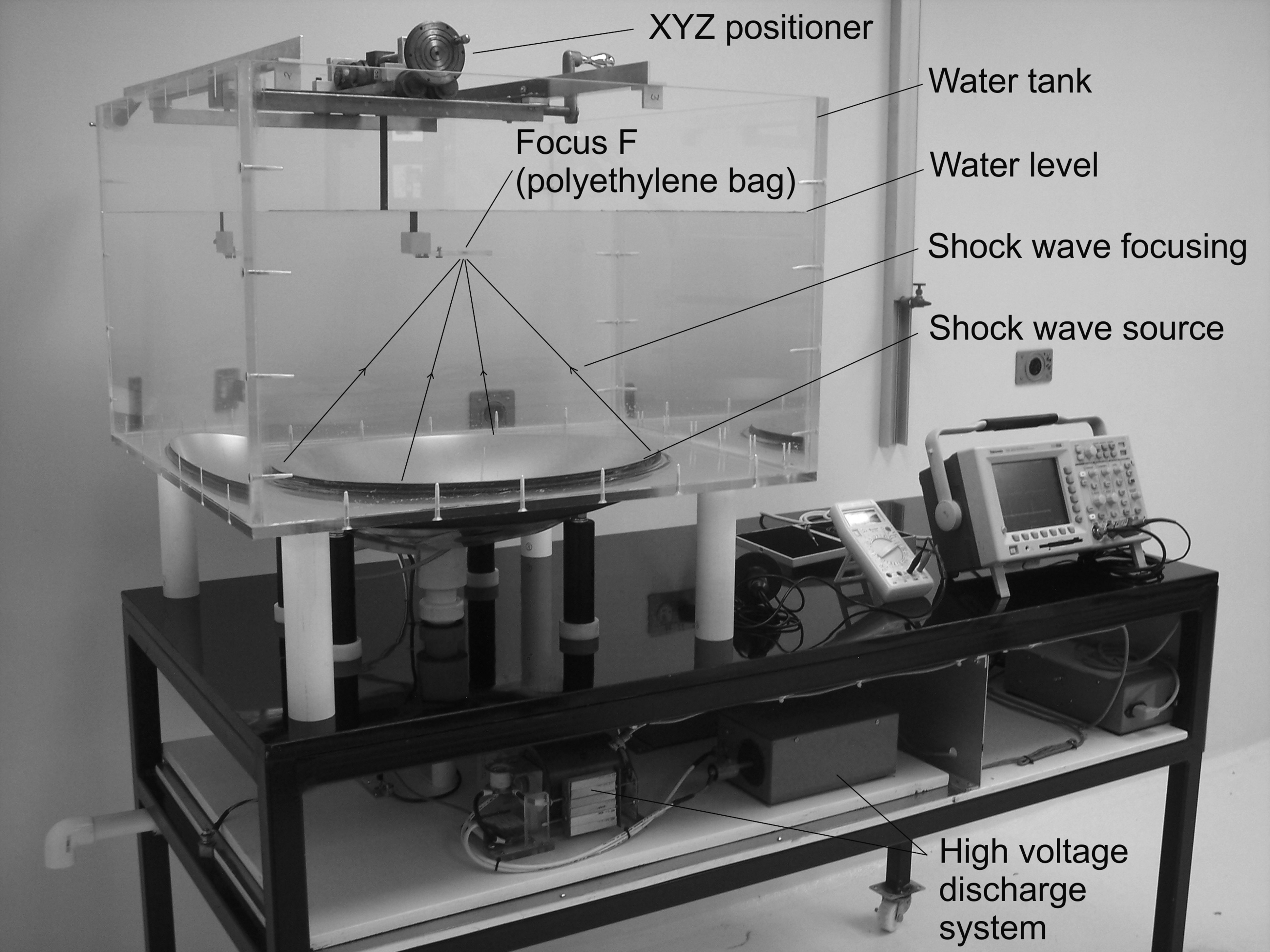 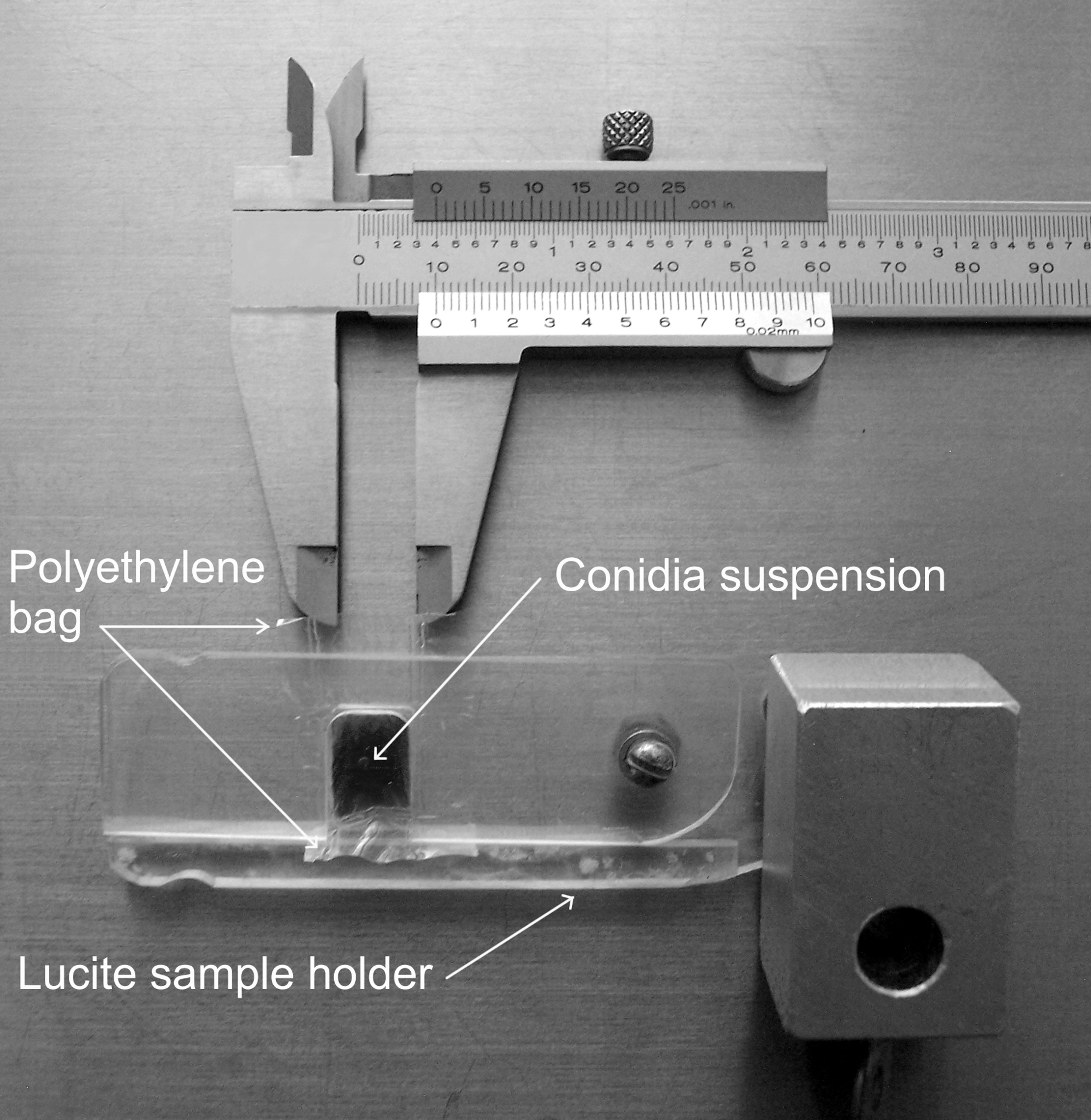 AL Rivera et al. (2012) Phys Life Rev 9:308.
AL Rivera et al. (2014) Phys Life Rev 11:184.
Ana Leonor Rivera
Shock wave mediated transform parameters
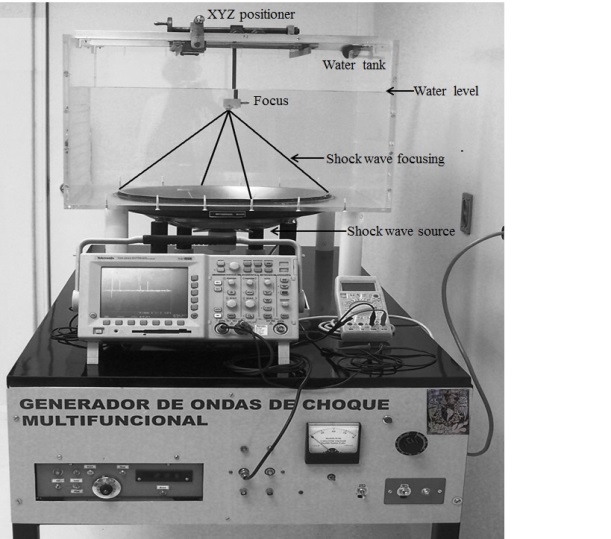 Frequency
Energy
Voltage
Shock wave profile
Number of shock waves
AL Rivera et al. (2014) Phys Life Rev 11:184.
Ana Leonor Rivera
Shock wave mediated transform
Drawbacks
Advantages
Fast, 
easy to perform, 
reproducible with high efficiency, 
no need of enzymatic cocktails, 
can be used to transform several cell types.
Shock wave generators for this purpose are not on the market yet and experimental devices are relatively expensive.
Ana Leonor Rivera
AL Rivera et al. (2014) J Gen Syndr Gene Ther 5:237.
Conclusion
Efficient transformation techniques to control gene expression are needed to increase production levels and to ensure product quality.

Shock-wave mediated transform is a promising technique not yet employed for human cells.
Ana Leonor Rivera
Group team
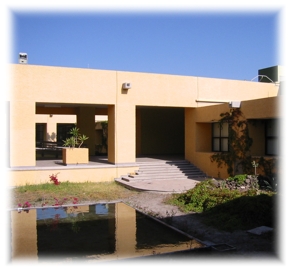 Denis Magaña 
Francisco Fernández 
Miguel Gómez-Lim 
Achim M. Loske
Ana Leonor Rivera
T H A N K    Y O U
anarivera2000@yahoo.com

Rivera et al, “Genetic transformation of cells using physical methods”
	Journal of Genetic Syndromes & Gene Therapy 5:237 (2014)

Rivera et al, “Physical methods for genetic transformation of fungi”
	Physics of Life Reviews 11 # 2:184 (2014).

Rivera et al, “Physical methods for genetic plant transformation”
	Physics of Life Reviews 9 # 3:308 (2012).